التسويق في المؤسسات غير الربحية
Non-profit Organizations

من إعداد: د.بن عيدة إيمان
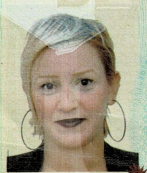 المحاضرة الرابعة: بحوث التسويق في المؤسسات غير الربحية
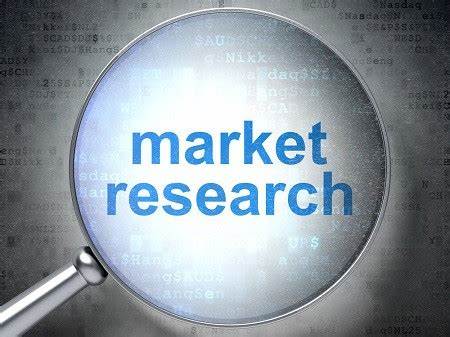 السوق
يعرف السوق تسويقيا على أنه مجموع العملاء الحاليين والمحتملين.
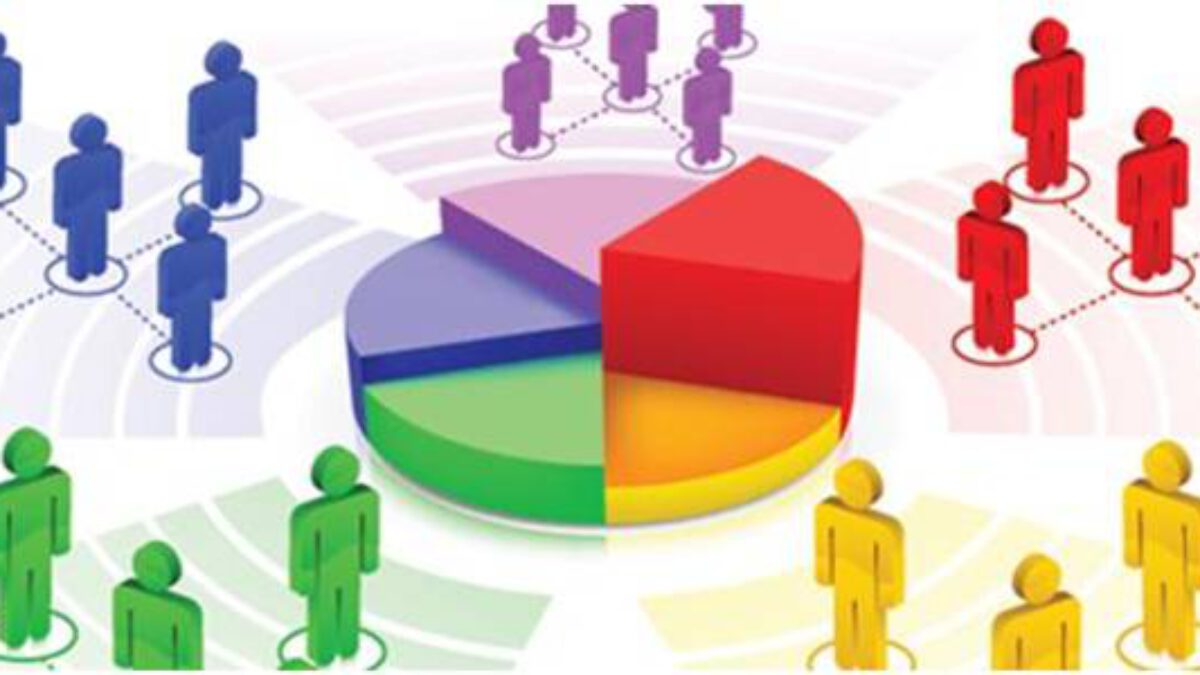 تعريف بحوث التسويق في المؤسسات غير الربحية
تدرس أبحاث السوق سلوك الافراد واتجاهاته لمساعدة المؤسسة غير الربحية على تطوير وصقل فكرة واستراتيجية أعمالها. فبحوث التسويق تساعد المؤسسة على فهم السوق المستهدف من خلال جمع البيانات وتحليلها.
يمكن إجراء الأبحاث داخليا أو من قبل طرف ثالث متخصص في أبحاث السوق. يمكن القيام بذلك من خلال الدراسات الاستقصائية ومجموعات التركيز...
الجمهور المستهدف للمؤسسة غير الربحية
دور بحوث التسويق في المؤسسات غير الربحية
تحديد الجمهور المستهدف وفهمه.
تساعد أبحاث التسويق المؤسسات غير الربحية على تقسيم المؤيدين والمتبرعين والمتطوعين والمستفيدين المحتملين استنادًا إلى خصائصهم السكانية وخصائصهم النفسية وسلوكياتهم واحتياجاتهم. يمكن أن يساعد ذلك المؤسسات غير الربحية على تصميم رسائلها وقنواتها لتناسب كل مجموعة وزيادة مشاركتها وولائها.
تمييز أنفسهم عن العلامات التجارية الأخرى. يمكن أن يساعد التسويق المؤسسات غير الربحية في صياغة هوية علامة تجارية فريدة ومقنعة تعكس مهمتها ورؤيتها وقيمها وشخصيتها. يمكن أن يساعد ذلك المؤسسات غير الربحية على التميز بين الآخرين وجذب المزيد من الاهتمام والدعم.
عرض تأثيرها وقيمتها. يمكن أن يساعد التسويق المؤسسات غير الربحية على سرد قصصها وإظهار نتائجها باستخدام وسائط وتنسيقات متنوعة، مثل الشهادات ودراسات الحالة والرسوم البيانية ومقاطع الفيديو ومنشورات وسائل التواصل الاجتماعي. يمكن أن يساعد ذلك المنظمات غير الربحية على بناء المصداقية والشفافية، وتحفيز جمهورها على اتخاذ الإجراءات اللازمة.
توسيع مدى وصولها وتأثيرها. يمكن أن يساعد التسويق المؤسسات غير الربحية في الاستفادة من العديد من المنصات والشبكات عبر الإنترنت وغير المتصلة بالإنترنت، مثل مواقع الويب، والمدونات، والنشرات الإخبارية، والندوات عبر الإنترنت، والأحداث، والشراكات، والإحالات. يمكن أن يساعد ذلك المؤسسات غير الربحية على زيادة ظهورها وتعرضها، وتضخيم رسالتها ومهمتها.
بحوث التسويق ليس نشاطًا لمرة واحدة أو رفاهية للمؤسسات غير الربحية؛ إنها عملية استراتيجية ومستمرة يمكن أن تساعد المنظمات غير الربحية على تحقيق أهدافها وإحداث فرق في العالم. من خلال تطبيق بعض أفضل الممارسات وأساليب التسويق، يمكن للمؤسسات غير الربحية تعزيز اتصالاتها واتصالها مع جمهورها المستهدف، وفي النهاية تأثيرها وقيمتها.
بحوث التسويق لها دور مهما أيضا لمعرف أصداء نشاطها، إذ حققت أهدافها وكانت وافية لوعودها وأهل لثقة المتبرعين والمؤيدين والمتطوعين أم لا.
بماذا تتميز بحوث التسويق في المؤسسات غير الربحية عن تلك التي تستخدمها العلامات التجارية الربحية؟
أنواع بحوث التسويق
الأبحاث وفقاً لهدفها: وتُصنف إلى نوعين هما: 
الأبحاث الاستكشافيّة (الاستطلاعيّة): هي مرحلة يجب تنفيذها قبل الانتقال إلى أيّ نوع أبحاث أُخرى؛ حيث تُساهم البحوث الاستكشافيّة في تعزيز التعاون بين منطقة البحث والباحث، كما تسعى إلى تحقيق أهداف وهي تشخيص وتحديد وتوضيح المشكلة، وبناء الفرضيات. 
الأبحاث الاستنتاجيّة: هي البحوث التي تأتي بعد الانتهاء من إعداد البحوث الاستكشافيّة؛ حيث تساعد الباحث على دراسة كافة التغيرات الرئيسيّة في المُشكلة، والتعرف على فرضياتها بهدف التحقق من صحتها؛ عن طريق جمع الآراء والبيانات الخاصة في المشكلة، ومن ثمّ تحليلها بهدف الوصول إلى نتائج توفر حلولاً بديلةً لها؛ ممّا يُساعد على معالجة هذه المُشكلة.
الأبحاث وفقاً لعُمقِ الدراسة، وتُقسم إلى نوعين هما:
الأبحاث الكيفيّة: هي عبارة عن دراسات تفصيليّة للسلوك الخاص بالأفراد، وتعتمد على استخدام مجموعة من الأسئلة التي تُوفرُ للباحث إجابات حول الأسباب الرئيسيّة للتعامل مع موقفٍ مُحددٍ.
الأبحاث الكميّة: هي مجموعة من البحوث التي تُوفر معلومات للمؤسسة تساعدها على فهم ظاهرة معينة، ولكن يجب أن تشمل هذه المعلومات تحديداً كمياً للسلوك أو الظاهرة المُكتشفة؛ من خلال إعداد البحوث الكيفيّة، ومن ثمّ الاعتماد على البحوث الكميّة التي تهتمّ بدراسة فئة مُحدّدة من فئات الدراسة، وتوفر إمكانية ترقيم، وإحصاء أغلب العناصر المُكتشفة في البحوث الكيفيّة. 
الأبحاث وفقاً للحصول على البيانات، وتُصنف إلى نوعين هما: 
الأبحاث المكتبيّة: هي الاعتماد على جمع البيانات الفرعيّة التي توجد قبل إعداد الأبحاث؛ حيث تتواجد داخل المؤسسة العديد من البيانات الداخليّة، أمّا البيانات الخارجيّة فهي كافة البيانات الثانويّة التي توجد خارج المُؤسسة وترتبط مع الجمهور المستهدف أو المحيط الخارجي للمؤسسة غير الربحية. 
الأبحاث الميدانيّة: هي الاعتماد على جمع البيانات الأوليّة التي يتمّ الحصول عليها للمرة الأولى من الميدان؛ أي مِن خلال مصادرها الأوليّة بهدف الوصول إلى حلٍّ للمشكلة، وتُعدّ هذه البيانات ضروريّة عندما لا تستطيع البيانات الثانويّة الوصول لحلول للمشكلة، وتُجمع البيانات الأوليّة من خارج أو داخل المؤسسة؛ من خلال استخدام أحد الأساليب الآتية الاستقصاء أو التجربة أو الملاحظة.
خطوات بحوث التسويق
قدم مخطط متكامل لبحث تسويقي قمت به في مؤسستك غير الربحية